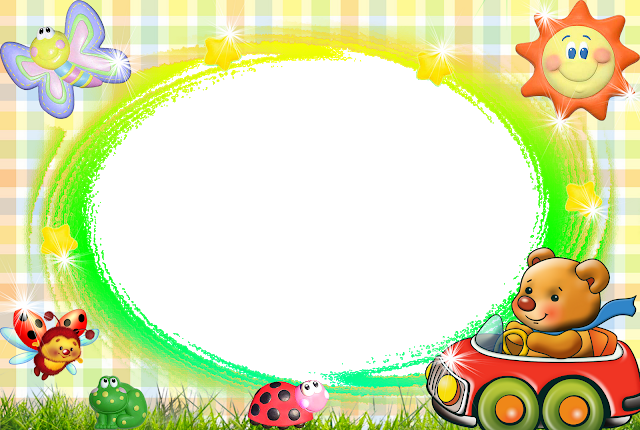 Муниципальное бюджетное дошкольное образовательное 
учреждение 
детский сад общеразвивающего вида № 5
Воспитатель: Черникова И.Н.
Нерчинск
2021 год
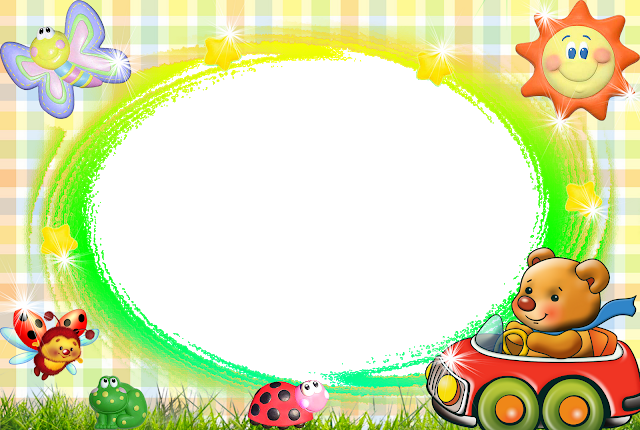 Появилась первая игрушка в очень и очень далекие времена, когда на Земле еще обитали первобытные люди.  И была это погремушка -  она помогала отпугивать зверей от детей
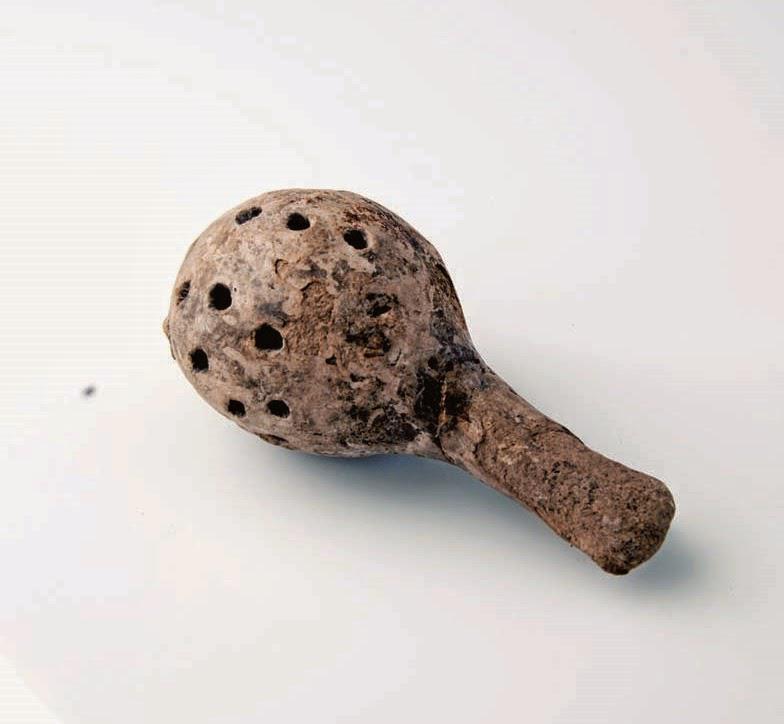 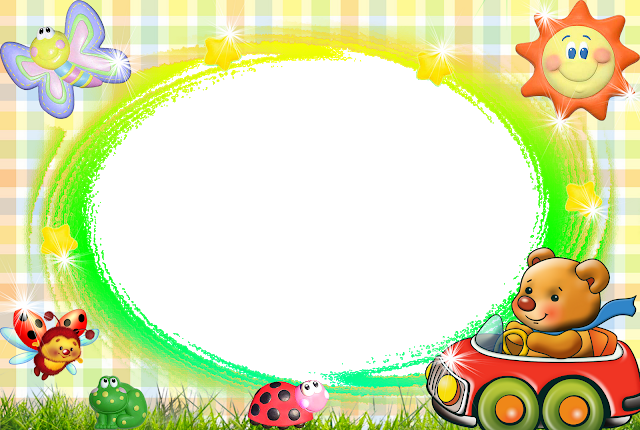 Самые древние игрушки сделаны из доступных природных материалов, камней, палок и глины.
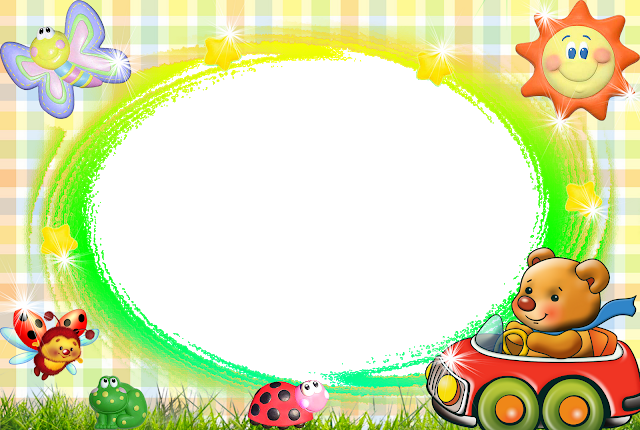 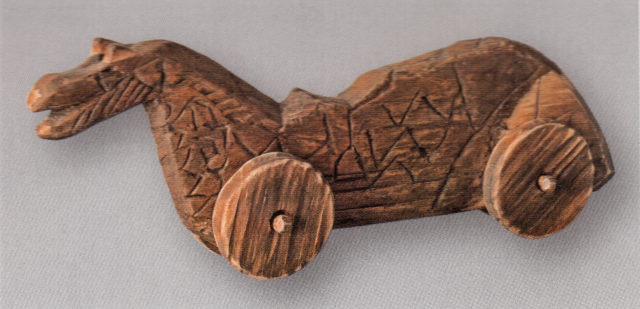 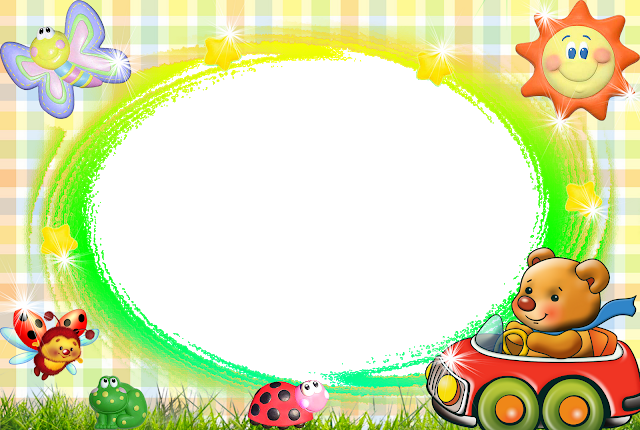 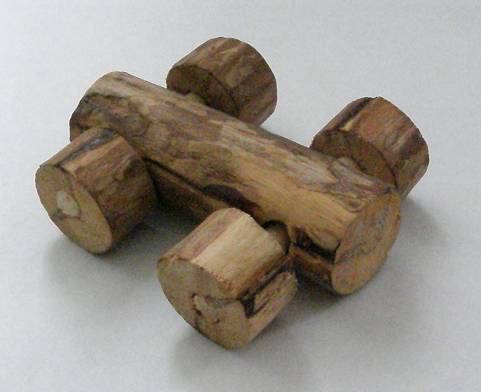 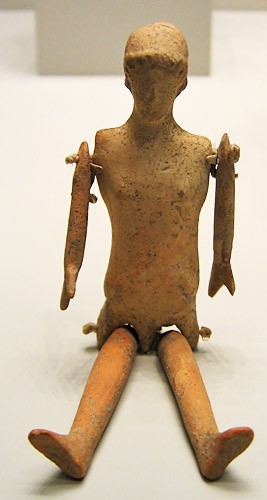 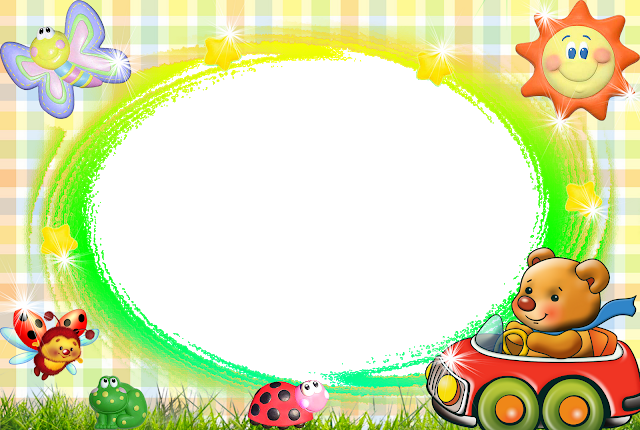 Мастера в древнем египте старались передать в игрушке реальность окружающего мира: игрушка-кошка с открытой пастью, тигр со своей жертвой и многое другое.
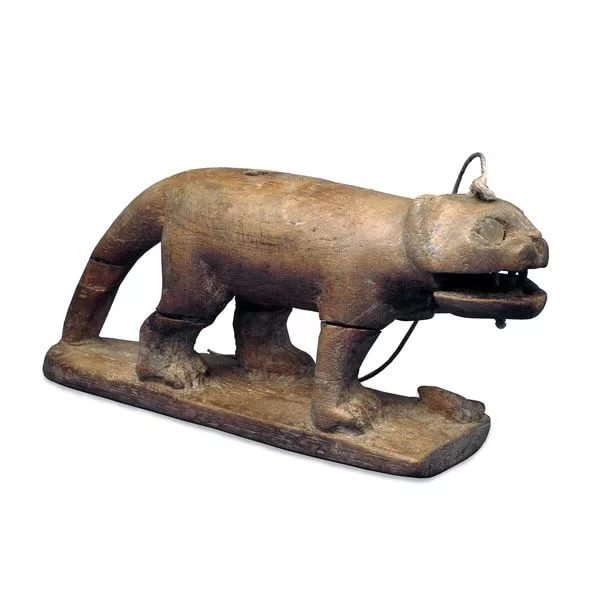 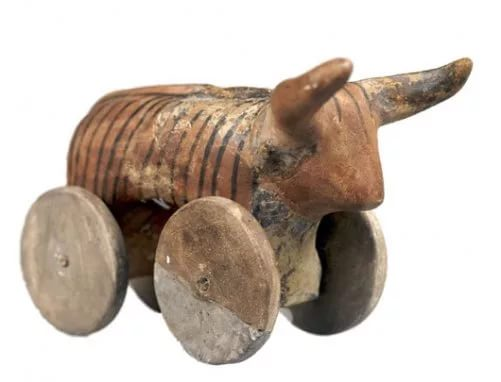 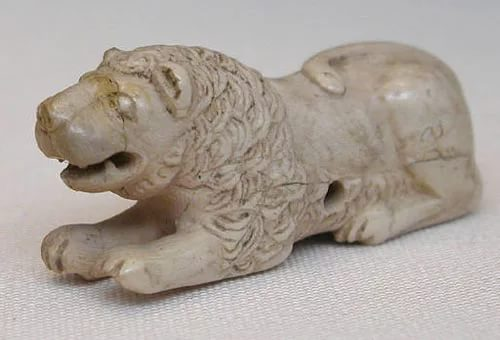 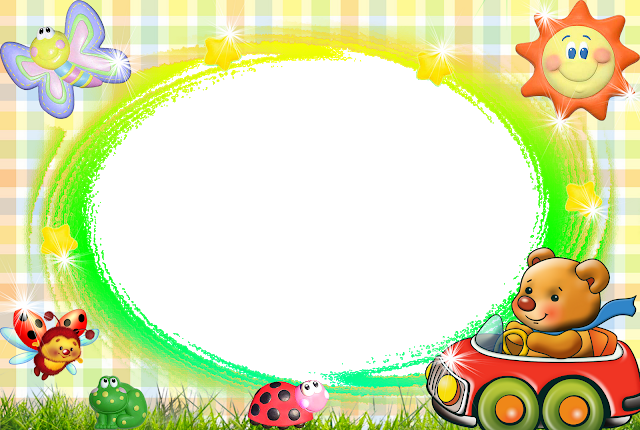 Некоторые игрушки могли рассказать о жизни людей
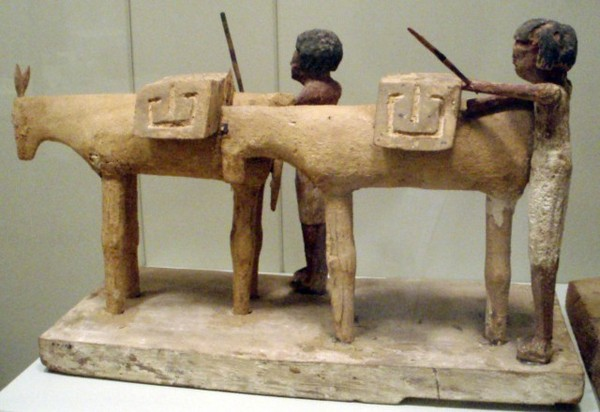 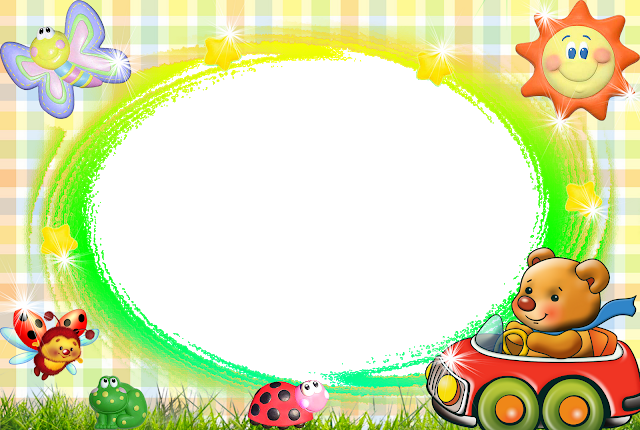 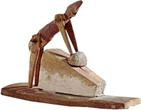 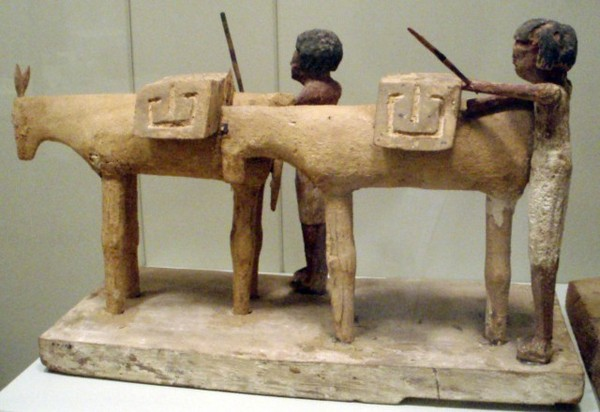 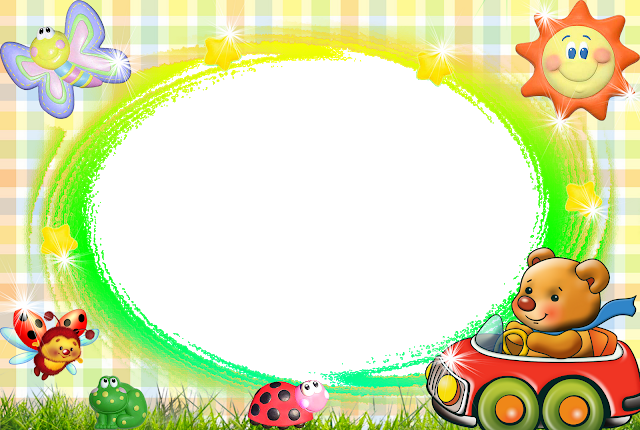 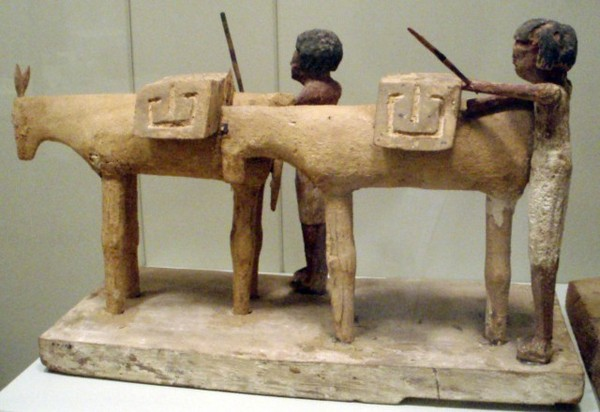 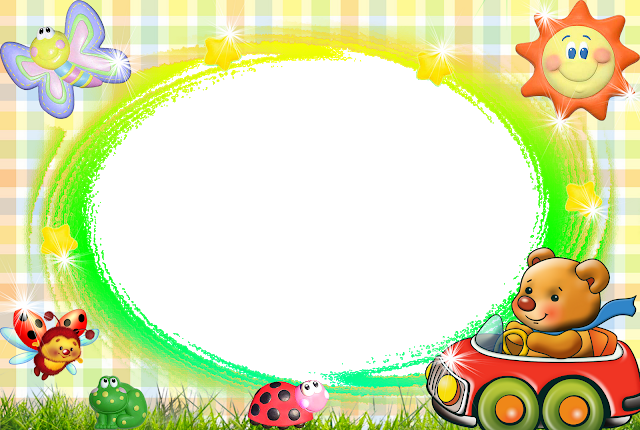 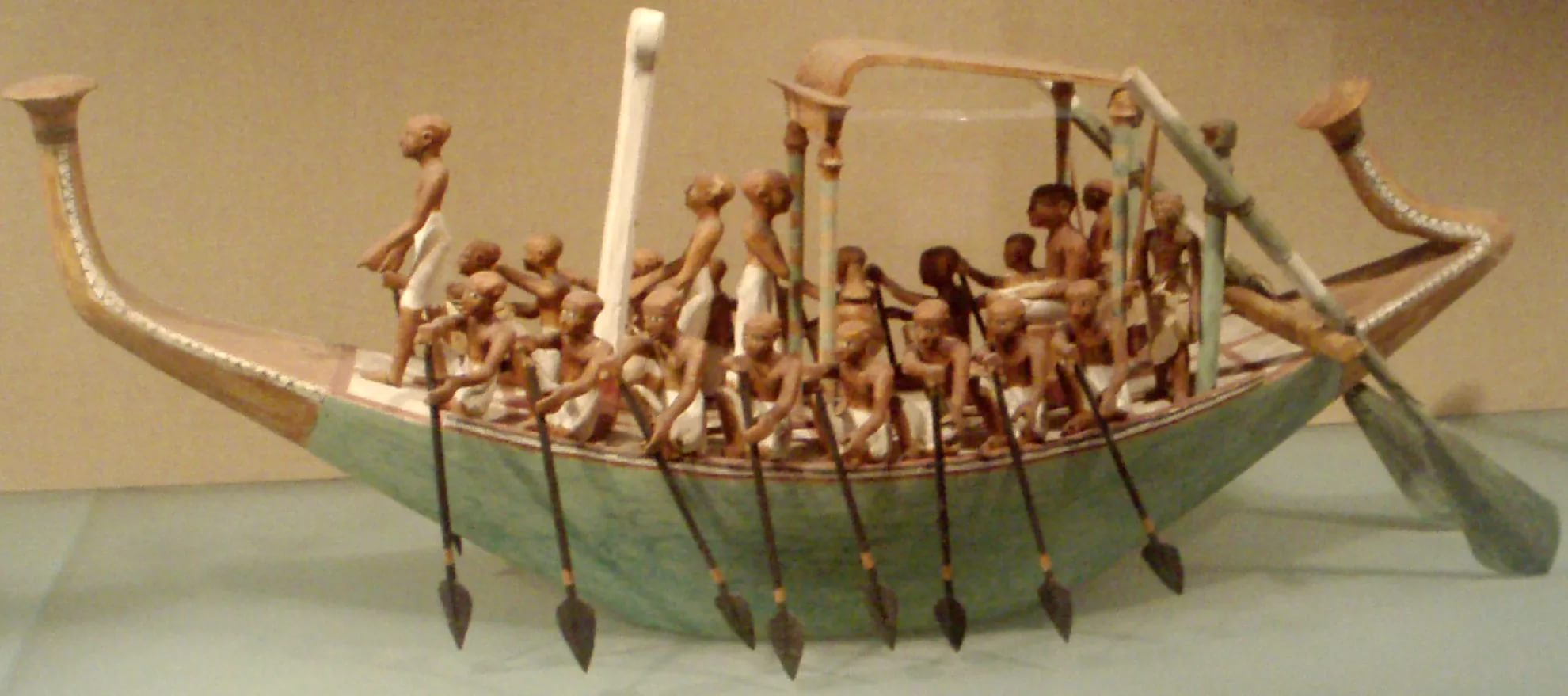 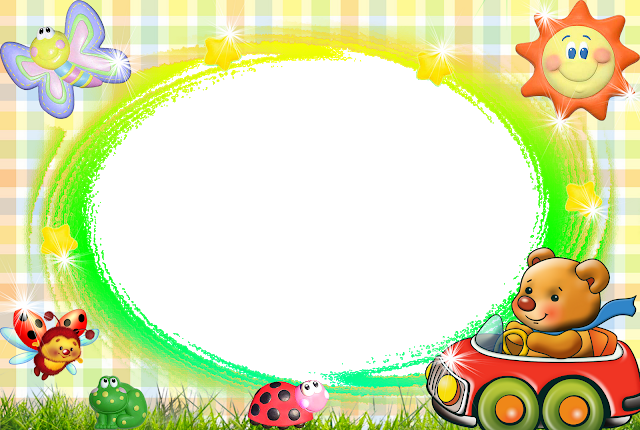 Сегодня игрушки изготовляются из пластмассы, появились игрушки с батарейками.
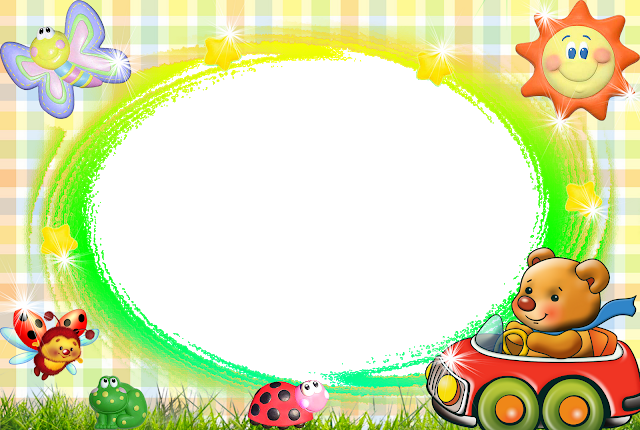 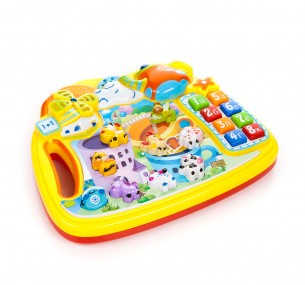 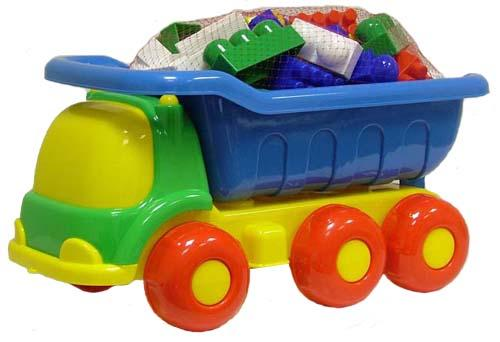 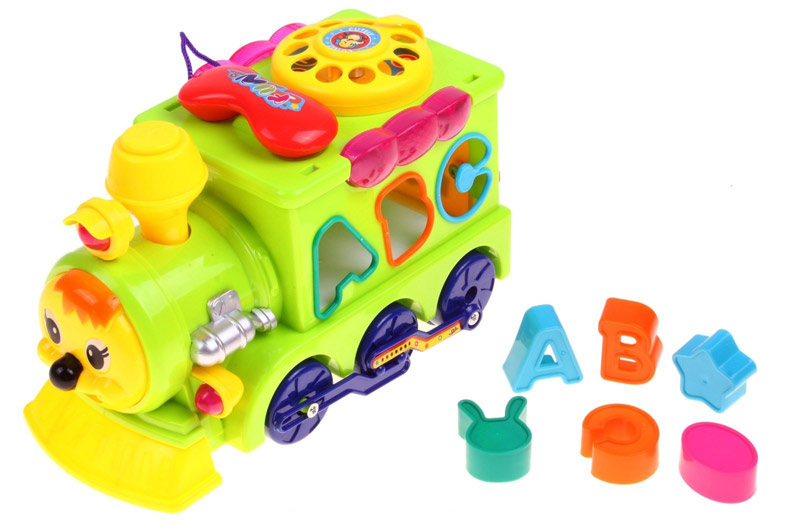 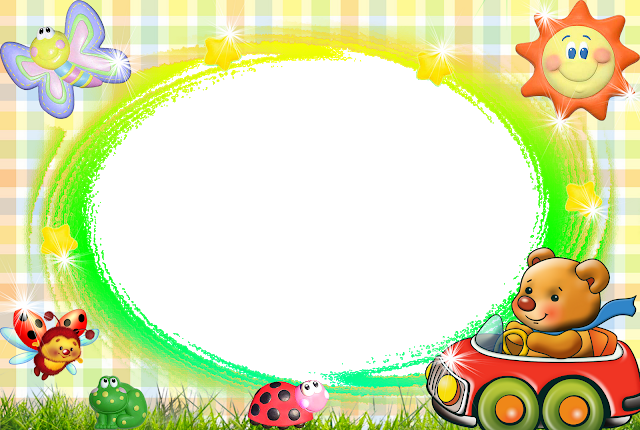 Раньше игрушки были самодельными,  а сейчас их делают на производстве
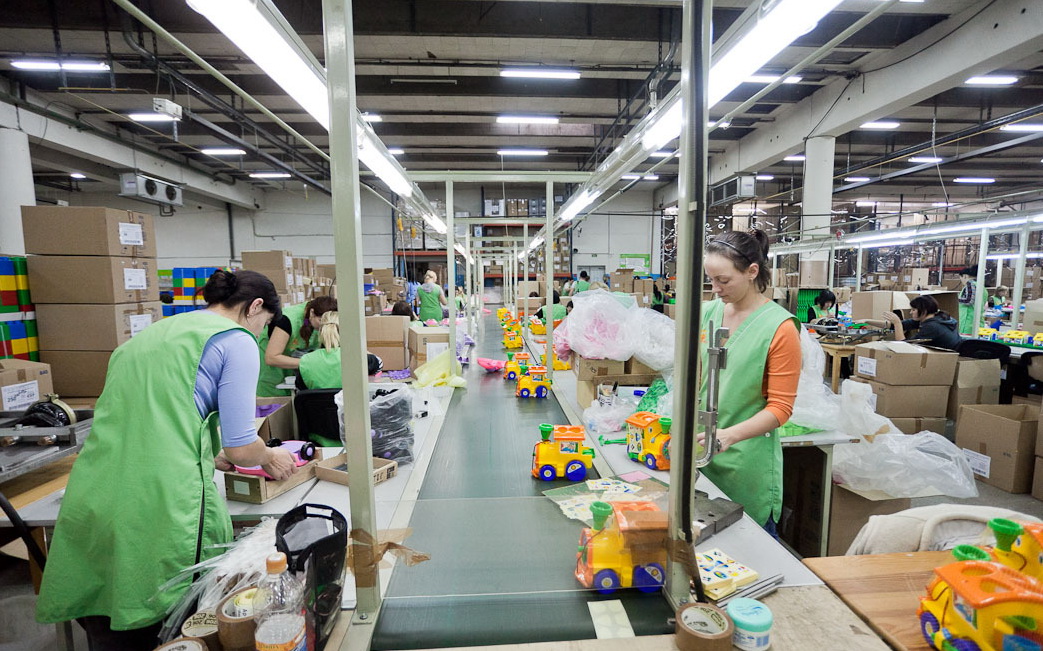 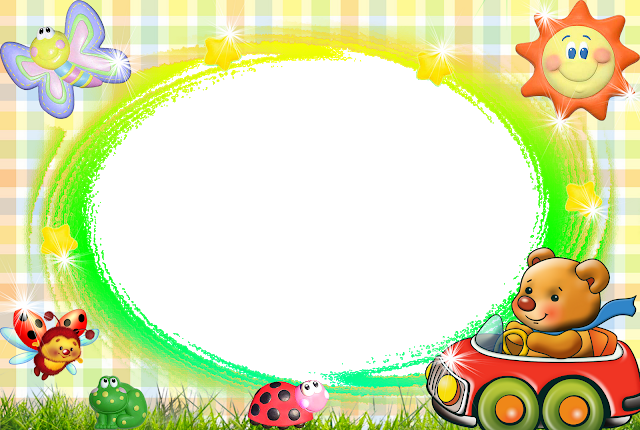 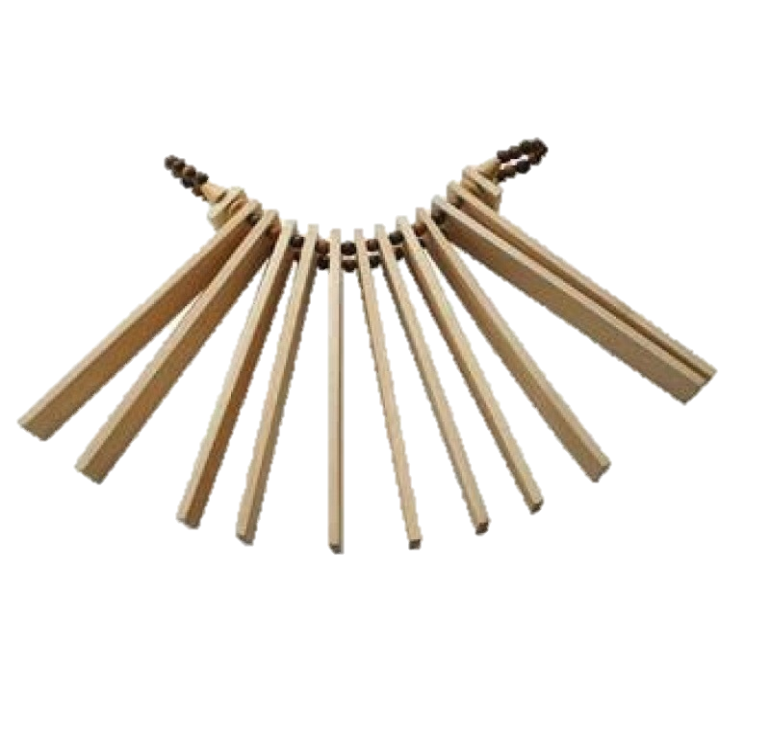 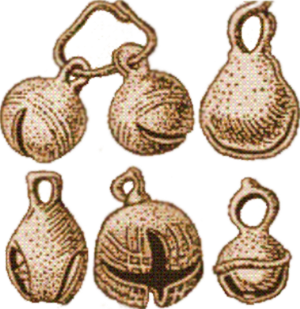 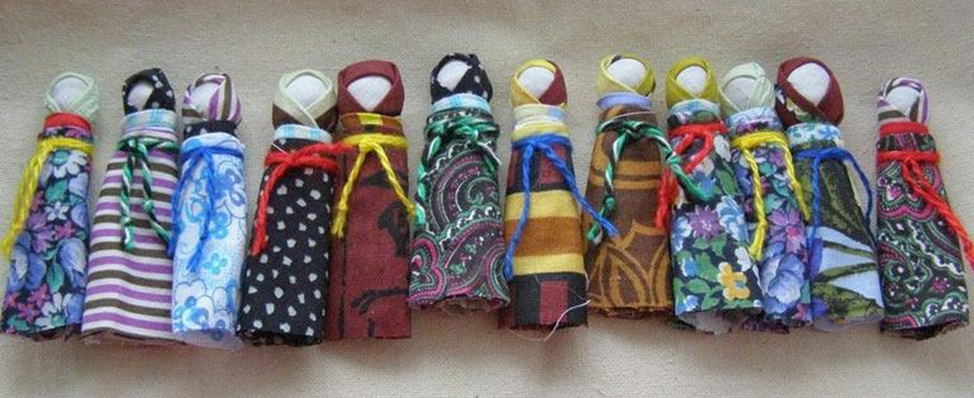 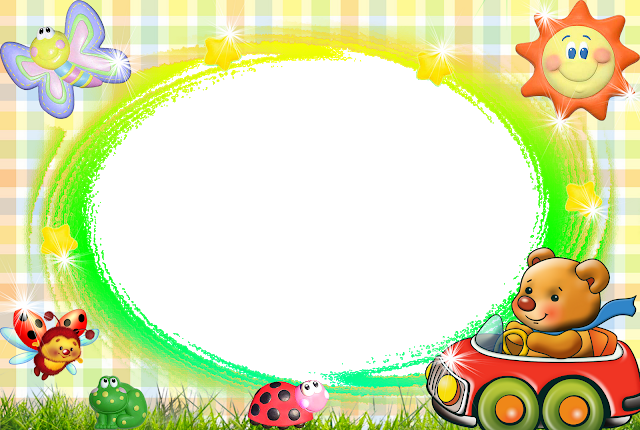 Каргопольские, Филлимоновские, Хлудневские
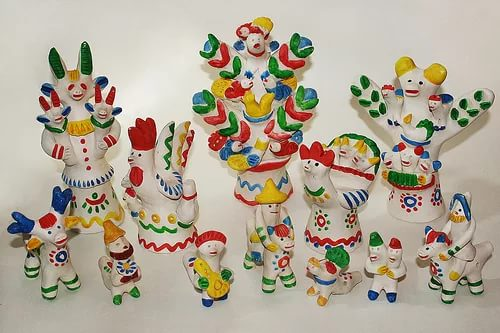 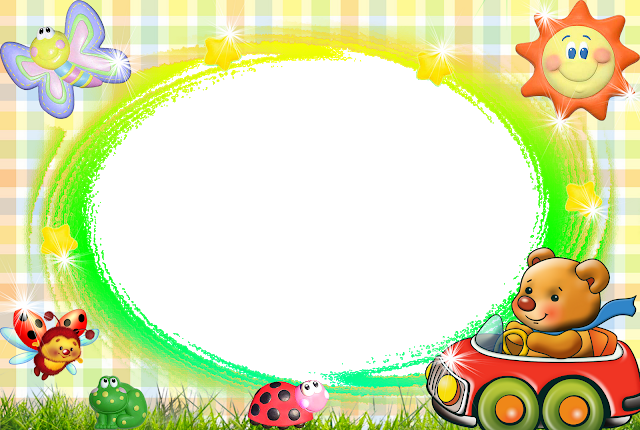 На первый взгляд хлуднивская игрушка очень похожа на дымковскую, но это не так. У дымковской и одежда, и лицо –все нарисовано, а у хлудневской все вылеплено и только потом расписано.
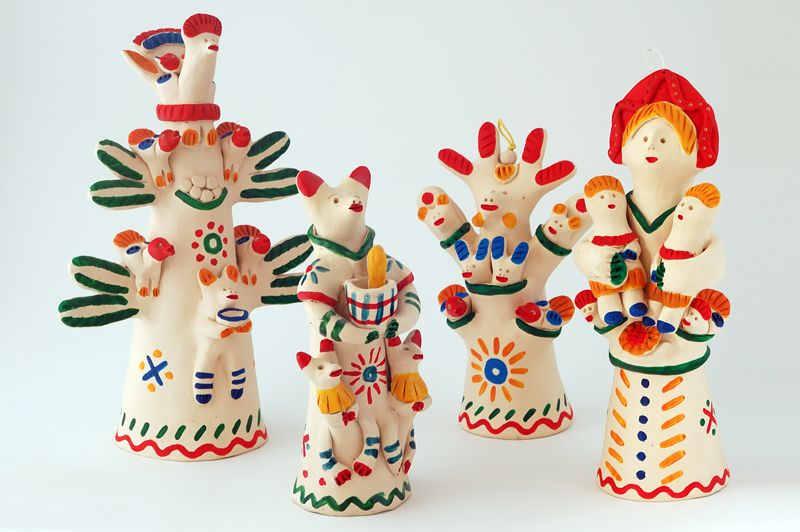 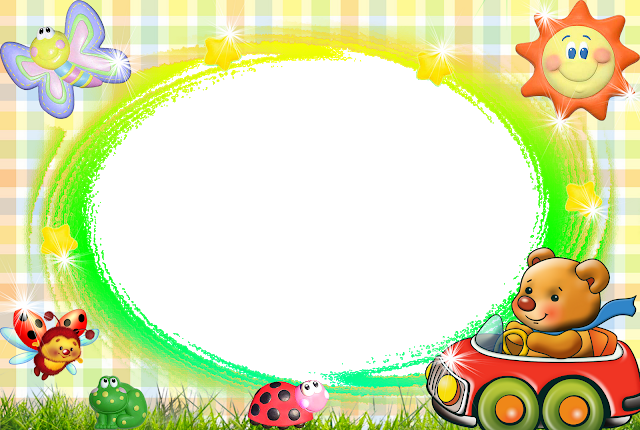 И самые известные деревянные Богородские и Сергиево-Посадские игрушки.
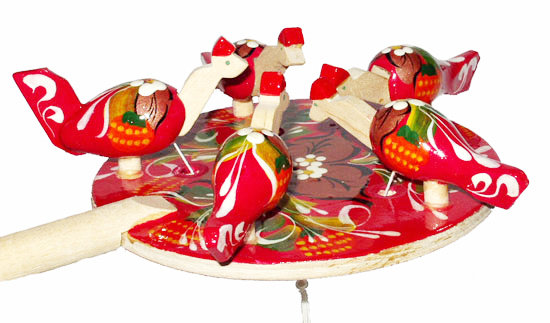 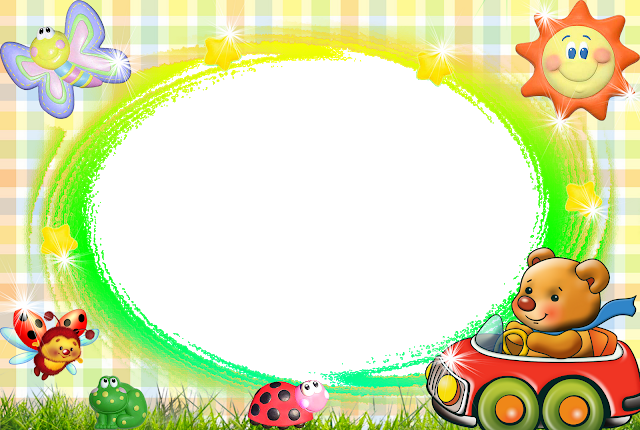 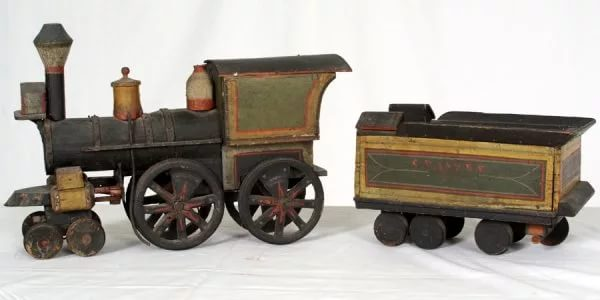 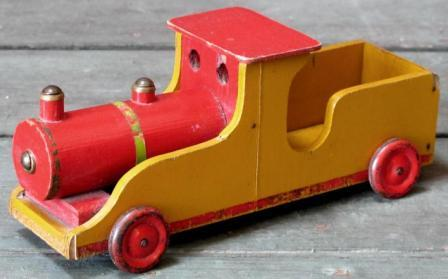 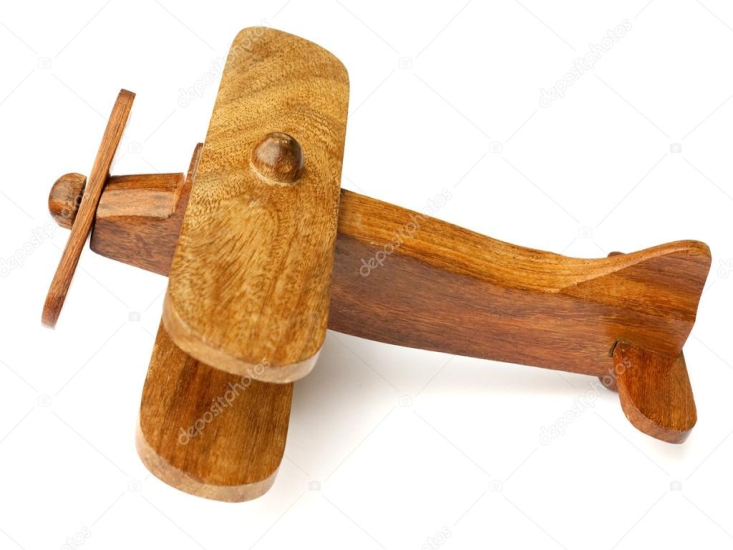 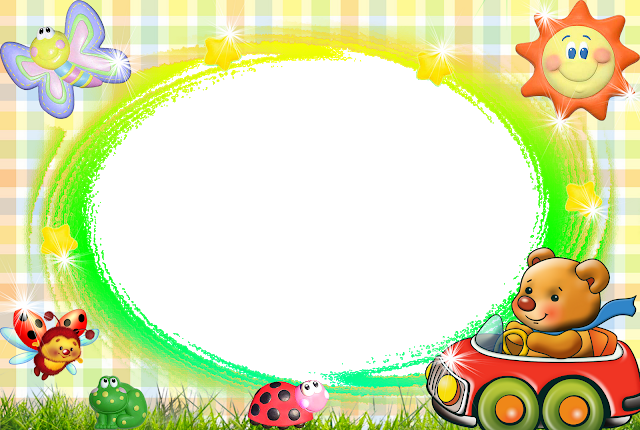 Виды игрушек
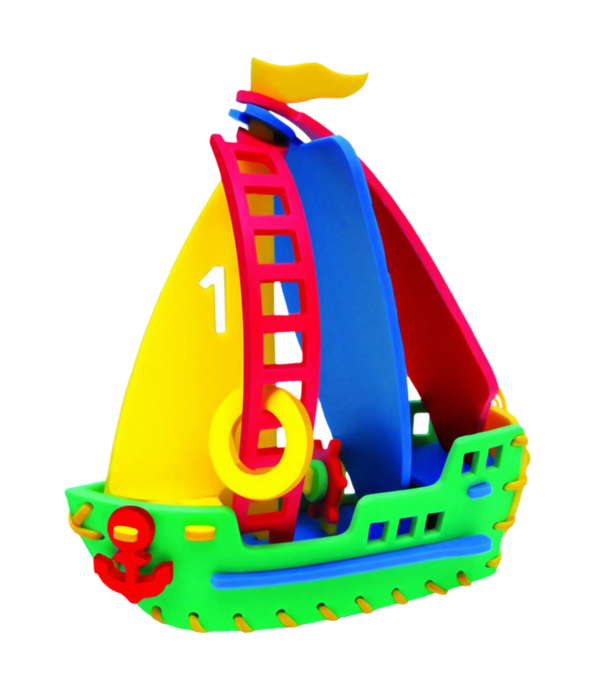 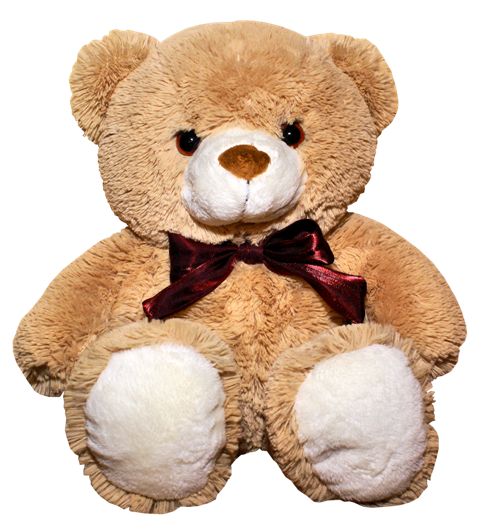 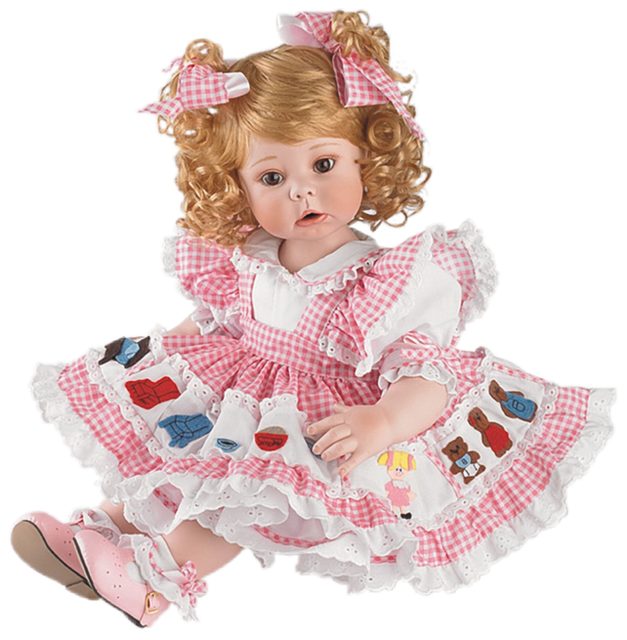 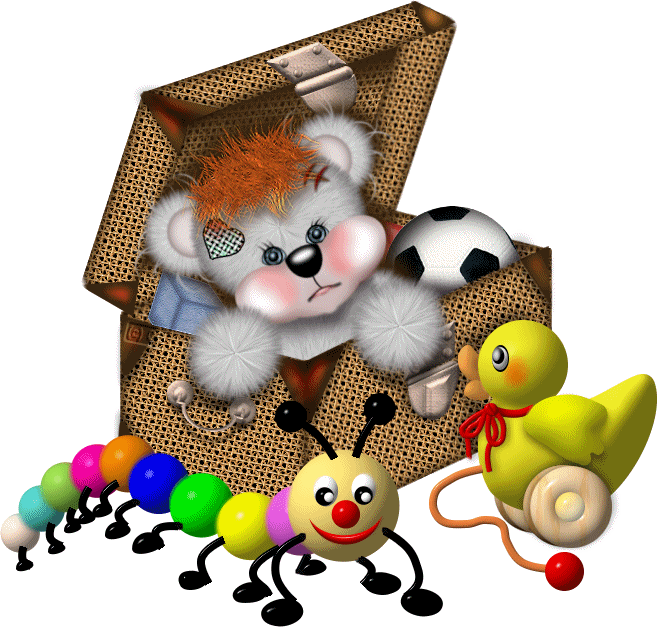 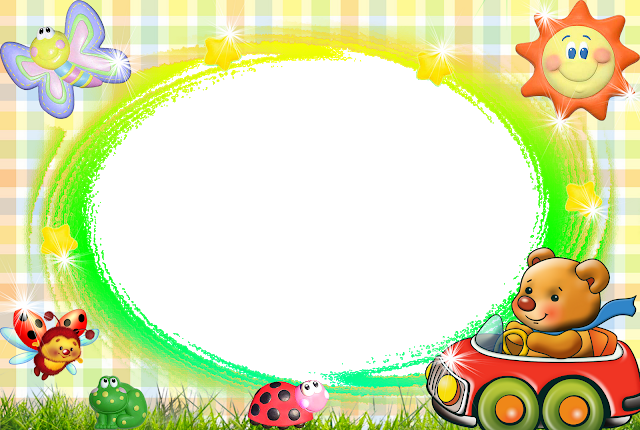 Дидактические –обучения детей (матрешки, пирамидки, разноцветные шары, мозаика, настольные и печатные игры)
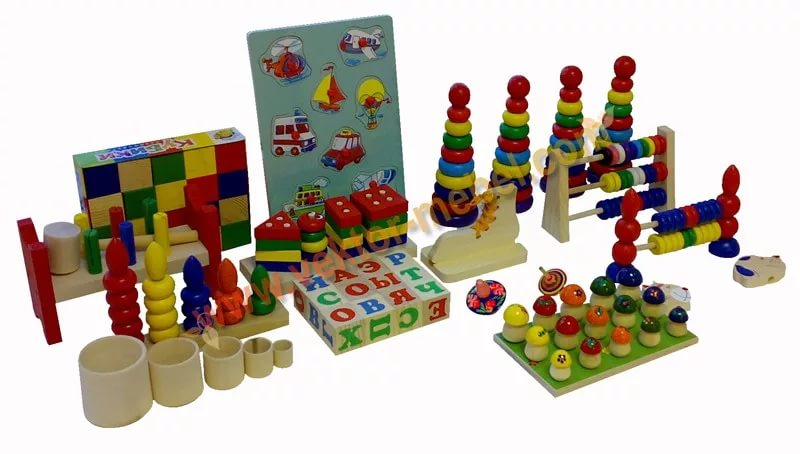 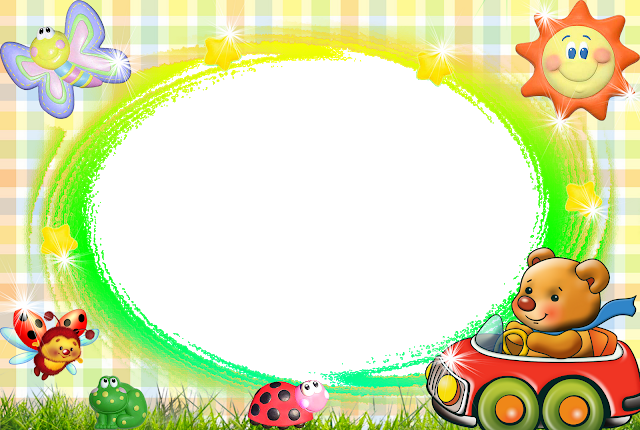 Игрушки-забавы – предназначены для развлечения
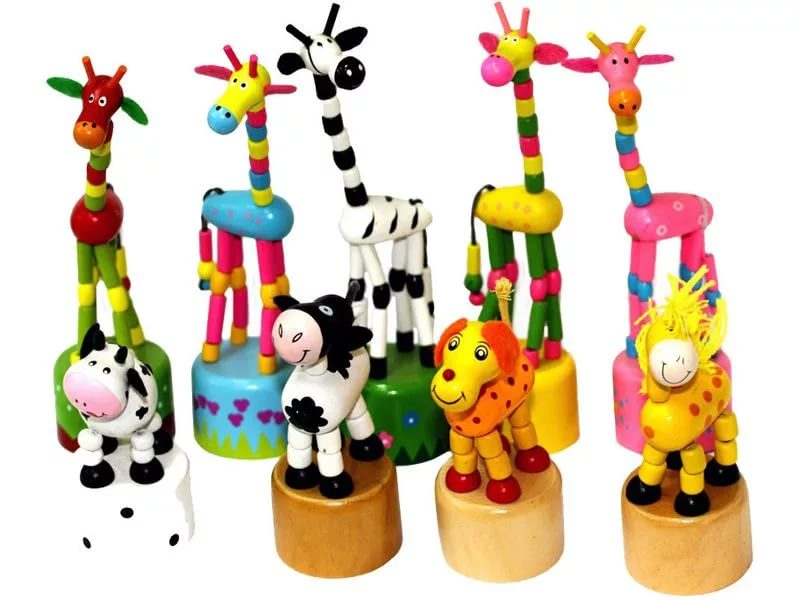 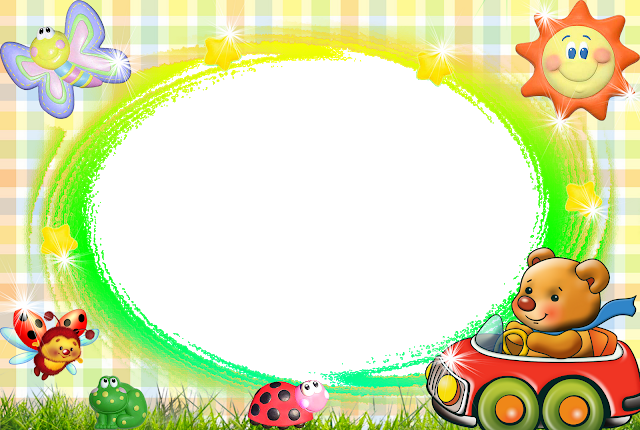 Спортивные
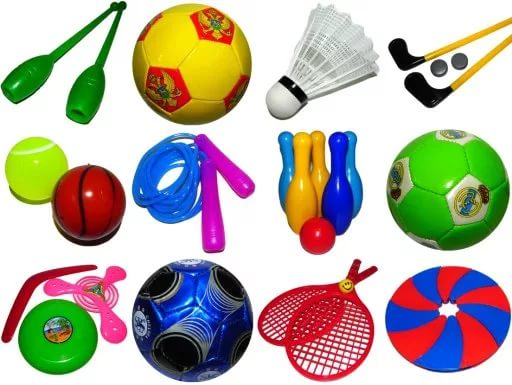 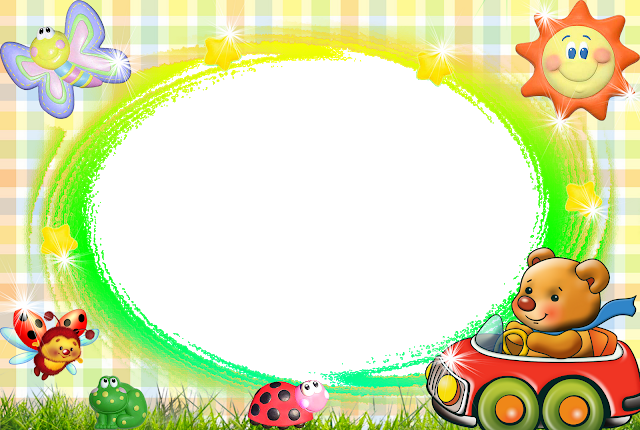 Музыкальные
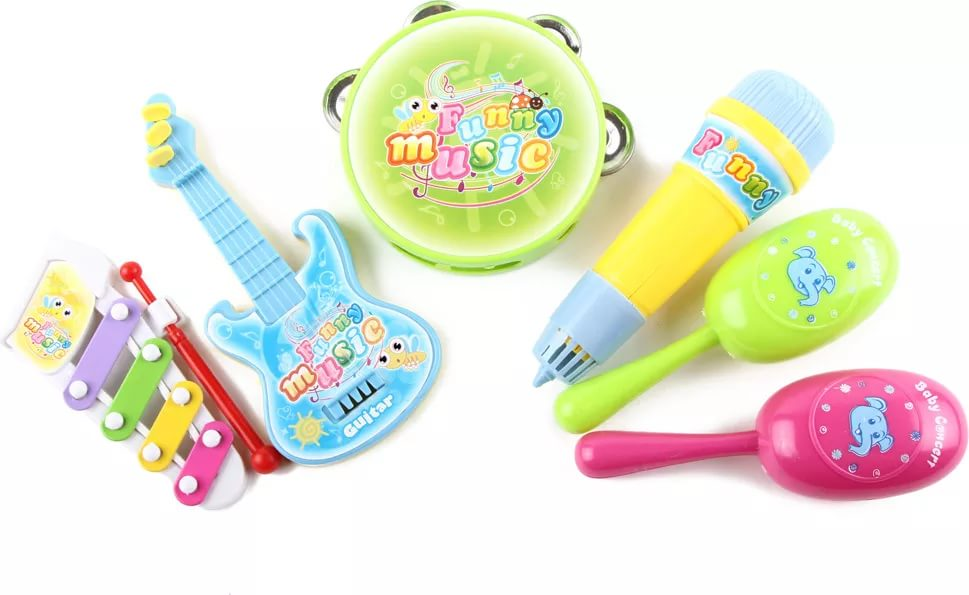 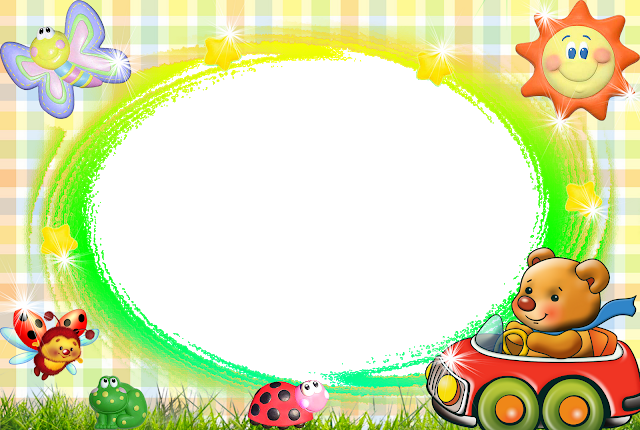 Строительные и конструктивные
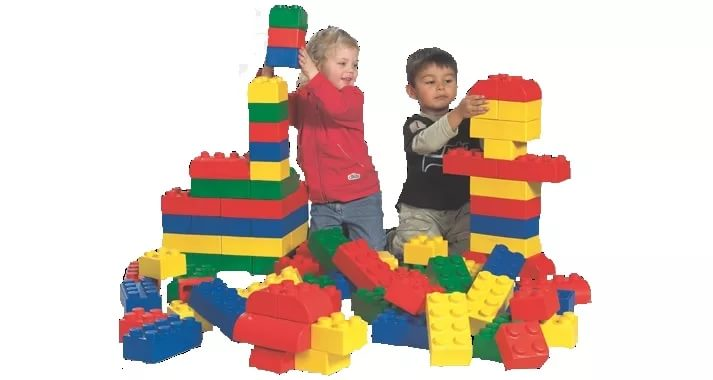 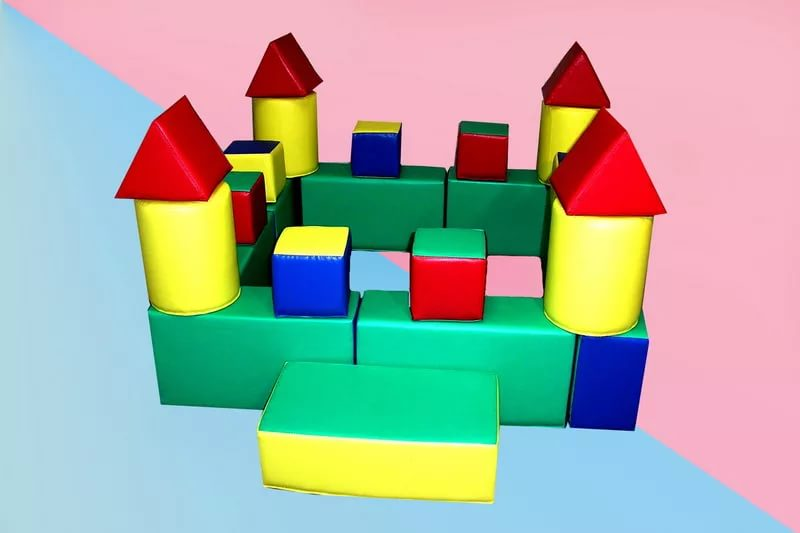 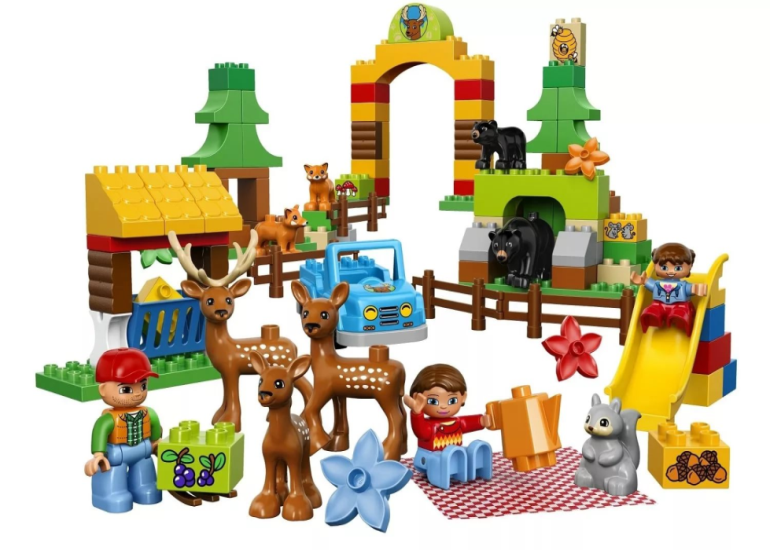 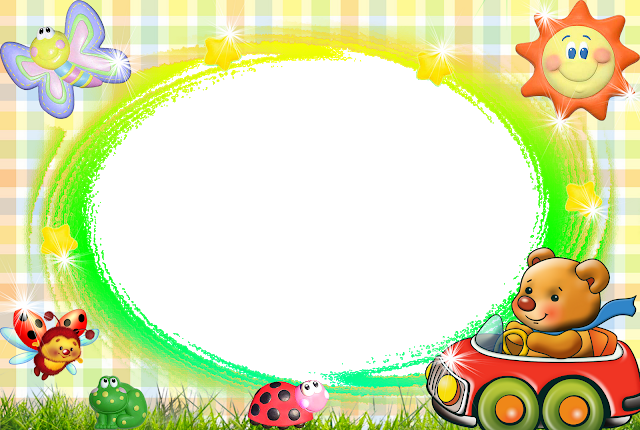 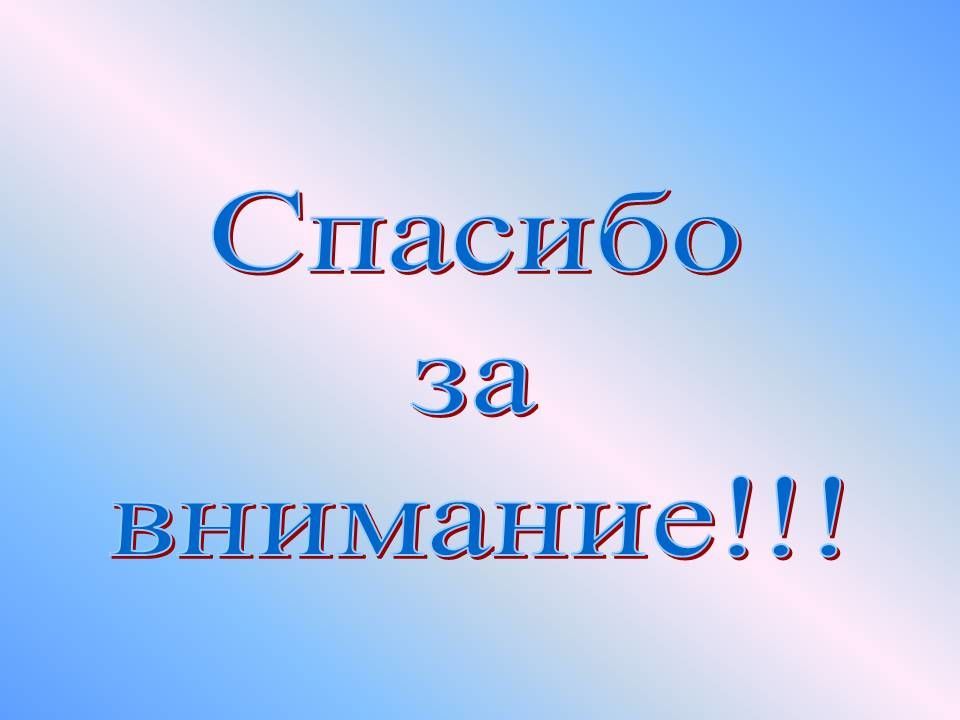